Woodland School District2024-2025 Budget Summary
Presented by:
Stacy Brown
Executive Director of Business Services
August 8, 2024
24-25 BudgetEnrollment History (including Running Start) – Budget to Actual
Actual enrollment for 23-24 (not including Running Start) was 30.71 students less than budget.  The estimated enrollment for 24-25 (not including Running Start) is 12 students more than the 23-24 budget.  With an expectation that some of the growth will result in additional students districtwide, this is a conservative estimate in comparison with prior years.
24-25 BudgetHistorical Fund Balance/FB as a % of Expenditures
24-25 Budget – General Fund History of Revenue/Expenditure/Fund Balance Summary
24-25 BudgetSources and Uses Sheet (BEA)
24-25 BudgetSources and Uses Sheet (Other Programs)
24-25 BudgetGeneral Fund – Revenues by Source3 BudgetGeneral Fund – Revenues By Source
For the 24-25 revenue sources, the Local Sources have increased with the addition and increase to the 2025 levy (full levy increased from $6.1M to $7.05M and we receive approx. half for each fiscal year).  State funds are increased due to IPD and inflationary increases in all programs, Special Education enrollment increase, large increase in LAP and Transportation  allocations.  

Federal funds are consistent with the end of the ESSER Funds (req’d to be fully spent by Sept 2024).
24-25 BudgetGeneral Fund Apportionment Change Year over Year
This graph shows the history of apportionment. Changes.  Total enrollment (including RS, ALE and Dropout) is 21 students greater than in 23-24 (less than 1%).  Increases to the prototypical school funding model includes increases to counseling, nurses, social workers, psychologists, paras, secretaries, community engagement and student safety (increase of 2.8 certs, .11 Admin and 1.15 FTE classified).  There are also funded increases of 3.7% in salaries,7.1% in health benefits and a slight increase in retirement rates.  The MSOC’s also increased by 3%.
24-25 Budget22-23 Actual, 23-24 and 24-25 Budget Comparison – Revenues
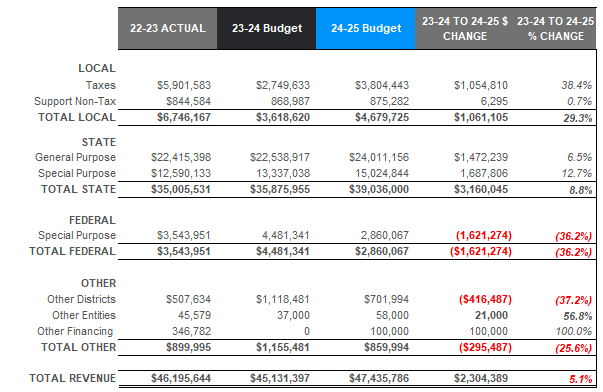 Slide shows year to year budget comparison of revenues.  Large increase in local taxes due to increase of levy from 2023 $6,100,000 to 2025 $7,050,000. State General Purpose include apportionment increases identified in previous slide.  Special Purpose increases in Special Education, Transportation and LAP (details on detail slide).  Federal Special Purpose much lower than in previous years due to requirements for ESSER (Covid) funds.  Must be spent by 9/30/2024 (must be spent before we receive the revenue).  Decrease from Other Districts for KWRL unfunded (state allocation has caught up to the growth so the unfunded amount that we bill the other districts for is much less) and Partners in Transition program has more Woodland students than in the past. Increased revenues from Other Entities includes funds from the ESD for the BEST new teacher mentoring program and the Juul Settlement funding.  Other Financing includes transfer of state forest funds from DSF to CPF and then transferred to GF to cover technology purchases.
24-25 Budget – Detailed Revenue Comparison
24-25 Budget         Expenditure Comparison – By Object22-23 Budget Comparison – By Object
Slide shows changes from budget year to budget year.  Certificated staff will receive an increase of 4.7% overall, however, there were cuts made to the number of positions, resulting in a very small increase.  Classified salaries increased by 9.4%.  In 23-24 KWRL employees received an increase of 13% (only 10 of this was budgeted).  As that increase compounds to 24-25 and the other groups are also received IPD (3.7%) plus additional percentages. The Benefit increase is larger due to the increased classified staff, increases in salaries and an increase to the health benefit of 7% as well as an increase for capacity. Supply increases due to increased technology purchases and inflation. Purchased Services increased  as I added $250,000 for capacity (with offsetting revenues), OT services are being contracted, Running Start increased by almost $400,000, Open Doors increased by $60,000, Skyward cost budget increase ($110,000 that was missed in the 23-24 budget, increased costs for students going out of district, increases in insurance and utilities. Capital Outlay was budgeted for the HVAC systems using ESSER funds.  The projects will be completed in the 23-24 fiscal year.
24-25 BudgetGeneral Fund Expenditures - % of Total by Object
Salaries and benefits account for 82.2% of total expenditures.   This is down from 83% last year, due to decreased certificated staffing.
24-25 Budget – Expenditures by Activity
24-25 BudgetUses of Levy/Enrichment Funds
** - If district is overfunded for MSOC’s, must state how this will improve student achievement.  The district has made the decision to provide classroom staff instead of MSOC’s.  We feel this will have a more profound impact on student achievement.
24-25 BudgetTransportation & Food Service
Transportation Revenues/Expend
Food Service Revenues/Expend
Revenues only include the state-funded revenues.  We also receive payments from the other districts.  Woodland’s portion of KWRL for 24-25 is $149,632 (operations $250,000 less and bus purchase $119,000 less than the 23-24 budget).
24-25 Food Service cost is approximately $138,000 in comparison with the previous year budgeted cost of $95,000.  In the past 2 years we have received over $100,000 in Covid Supply Chain Assistance funds which has definitely helped the bottom line.  We will no longer be receiving SCA.
24-25 BudgetBefore and After School Care
For many years, the WCC programs have provided opportunities for parents and students in a small community without many daycare options for families.
The programs served about 120 families throughout the year at Columbia and North Fork.  They also provide summer care at Columbia.
The WCC program is licensed by the state and able to provide options for low-income families.
Daycare programs are budgeted to run at a loss of $8,342 for 23-24 (in comparison with $55,000 in 23-24).  Part of the levy reduction plan was that WCC would be self-supporting. Missy and I have worked together to minimize staff while still staying in compliance with the states regulations, increasing fees and Missy has received some private donations to help cover the cost of snacks and other supplies.
24-25 BudgetHistory of Staff Changes
24-25 BudgetCertificated Staff Detail
24-25 BudgetClassified Staff Detail
OTHER FUNDS
Capital Projects  
Debt Service
ASB	 
Transportation vehicle
CAPITAL PROJECTS FUND
Beginning Fund Balance				$  412,000

Revenues/Other Financing Source           	$  505,000
	
Expenditures/Financial Uses			$  640,000

Ending Fund Balance					$  277,000
DEBT SERVICE FUND
Beginning Fund Balance				$  1,740,000

Revenues/Other Financial Source		$  3,647,867
	
Expenditures/Other Financial Uses		$  3,698,000

Ending Fund Balance					$  1,689,867
Debt Outstanding 9/1/24 = $39,935,000
ASB FUND
ASB funds are for the extracurricular benefit of the students.  Their involvement in the decision-making process is an integral part of associated student body government.
Beginning Fund Balance				$  330,000

	Revenues							$  400,500

	Expenditures						$  411,000

	Ending Fund Balance				$  319,500
TRANSPORTATION VEHICLE FUND
This fund is used to replace buses for the KWRL Cooperative districts.  Revenue comes from the State (in the form of depreciation payments), interest earned on the investments and the annual payments made by the four member districts (Kalama, Woodland, Ridgefield and La Center) to cover options and buses necessary for growth.  We have received a grant from the EPA ($2.8M) for electric buses and are looking into securing other funding for buses and the required infrastructure.  The budget revenues and expenditures reflect the additional electrification revenues and expenditures.
Beginning Fund Balance			$  5,170,000

	Revenues						$  7,522,488

	Expenditures					$  7,500,000

	Ending Fund Balance				$  5,192,488